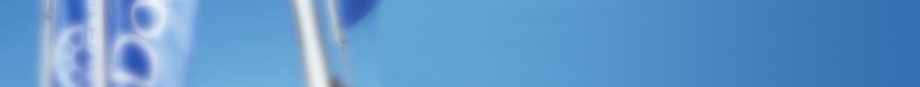 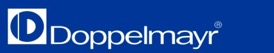 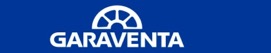 Konstruktive Entwicklungen zur Berücksichtigung schwieriger Betriebsbedingungen
Constructive developments in order to consider complicated operational conditions
11. April 2013
OITAF Seminar Innsbruck
1
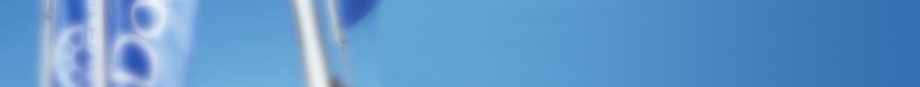 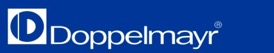 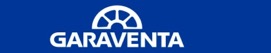 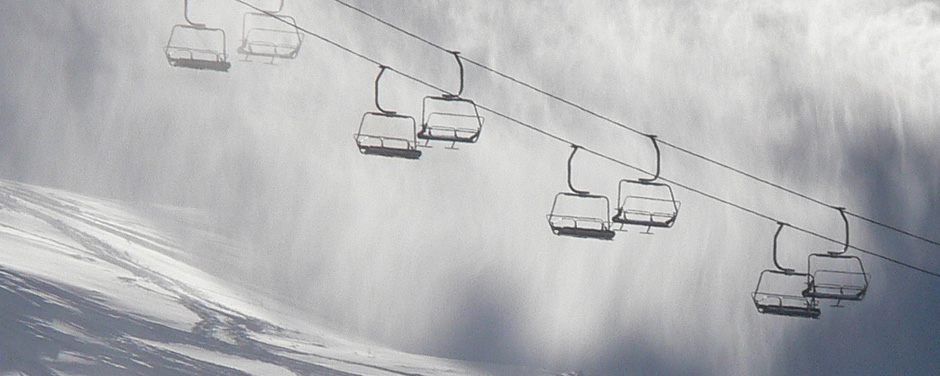 Schwierige 
	Betriebsbedingungen
 z.B. Wind, Eis, Schnee
         Gewitter, Feuchtigkeit
	   Ausfall von Sicherheitseinrichtungen
Complicated operational conditions
		e.g. wind, ice, snow,  thunderstorms, moisture
		failure of safety circuits
Quelle: jackworks.at
11. April 2013
OITAF Seminar Innsbruck
2
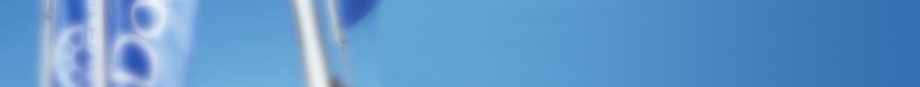 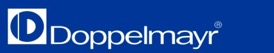 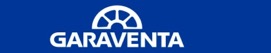 Inhalt:
Content:
Erwartungen und Anforderungen
Expectations and requests
2.	Maßnahmen und technische Entwicklungen
2.	Measures and technical developments
3.	Zusammenfassung
3. 	Summary
Sprecher Ing. Josef Sutter
               Speaker  Engineer Josef Sutter
11. April 2013
OITAF Seminar Innsbruck
3
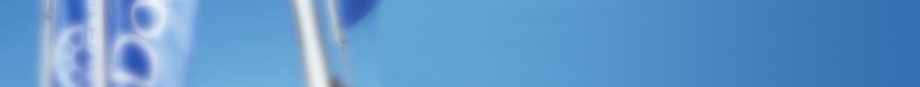 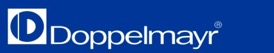 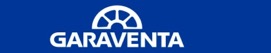 1. Erwartungen und Anforderungen
1. Expectations and requests
wachsende Erwartungen der Kunden
growing expectations of clients
Verfügbarkeit der Anlagen bei fast allen Witterungen
availability of the installations under almost every weather condition
Erwartungen der Fahrgäste und Betreiber erfüllen
to fulfil  passengers‘ and operators‘ expectations
ständige Weiterentwicklungen
continuous developments
11. April 2013
OITAF Seminar Innsbruck
4
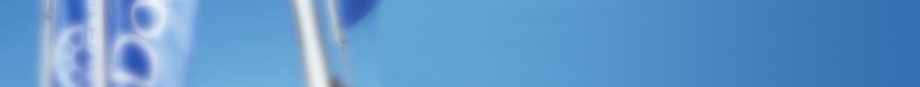 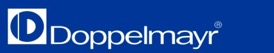 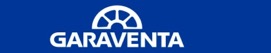 2.0 Maßnahmen und technische Entwicklungen
2.0 Measures and technical developments
2.1 Unterschiedliche Bahnsysteme
2.1 Different ropeway systems
Beispiele:
       examples:
3S Bahn
 3S-Ropeway  

Funifor
 Funifor

Pendelbahn
 Reversible Aerial Tramway

Standseilbahn
 Funicular Ropeway

Schlepplift
 Ski Lift
Einseilumlaufbahnen
   (Sesselbahnen und Kabinenbahnen) 
 Continuous Monocable Gondolas 
   (Chairlifts and Gondolas)

Funitel
 Funitel

2S Bahn
 2S-Ropeway
11. April 2013
OITAF Seminar Innsbruck
5
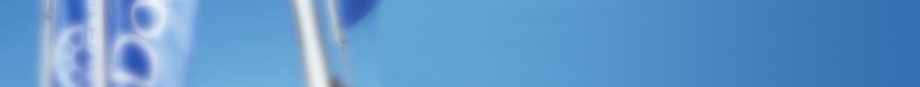 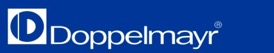 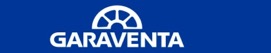 Entwicklungen von Bahnsystemen, um die Verfügbarkeit bei kritischen Windverhältnissen zu erhöhen
          Ropeway systems which were developed to increase availability under 
          critical wind conditions 

Beispiele:
      examples:

 Funitel
 Funitel
 Funifor
 Funifor
 3S Bahn
 3S-Ropeway
 2 Seil-Pendelbahnen
 Bicable Aerial Ropeway
11. April 2013
OITAF Seminar Innsbruck
6
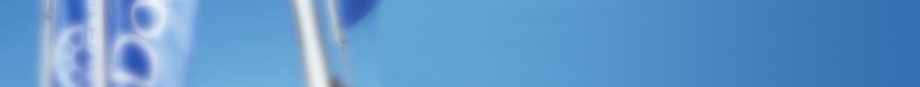 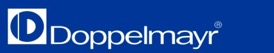 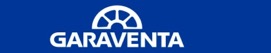 2.2 Funitel
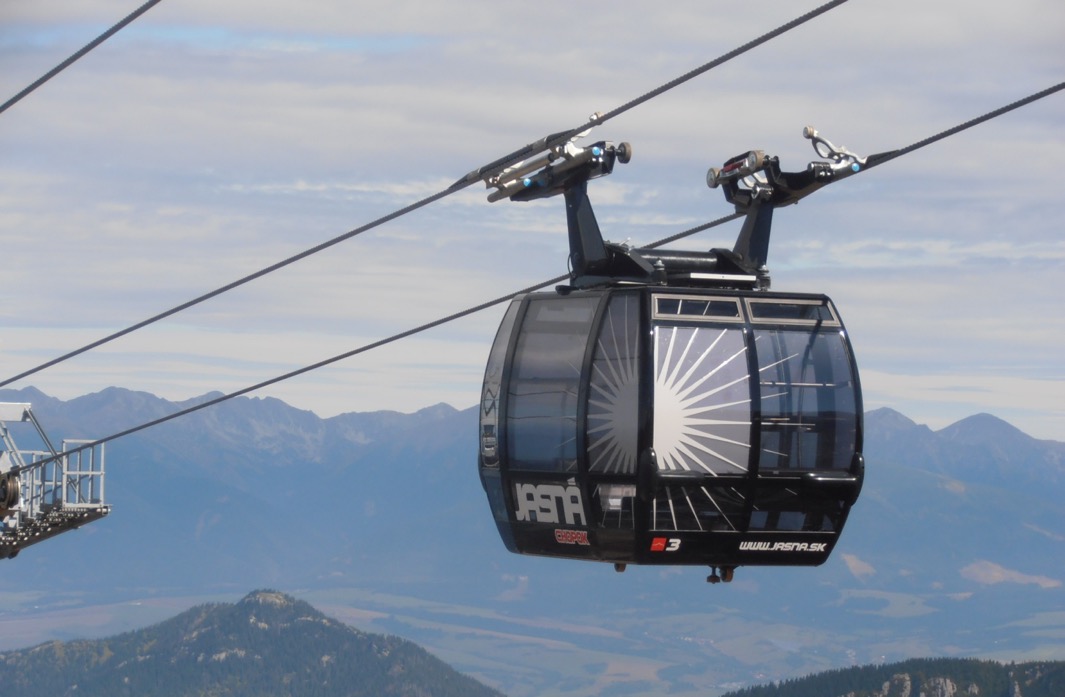 2.2 Funitel
2 Förderseile
 2 haul ropes

2 Gehängearme
2 hanger arms
11. April 2013
OITAF Seminar Innsbruck
7
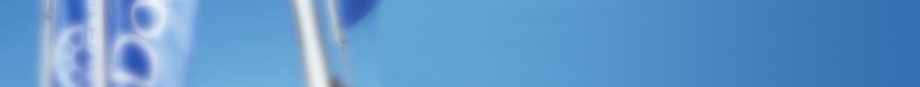 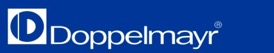 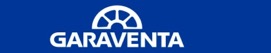 2.3 Funifor
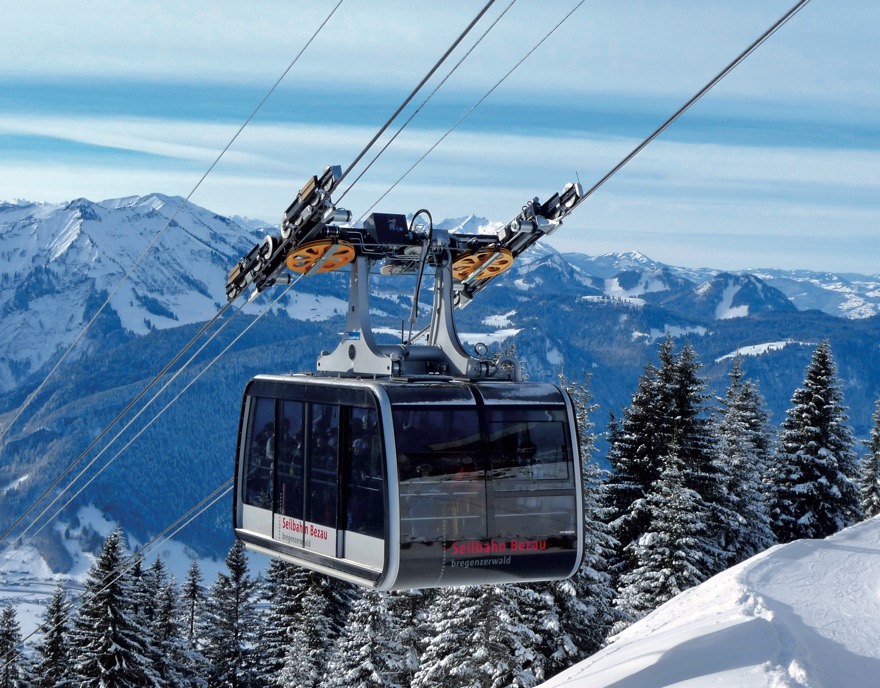 2.3 Funifor
2 Tragseile
 2 track ropes

2 Zugseile
 2 haul ropes

2 mit Gehänge verbundene Laufwerke 
 2 carriages connected with hangers
11. April 2013
OITAF Seminar Innsbruck
8
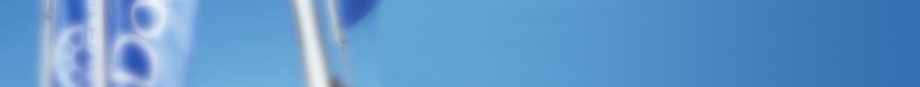 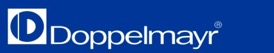 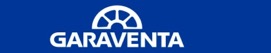 2.4   3S-Bahn und 2 Seil-Pendelbahn:
2.4   3S-ropeway and Bicable Aerial Ropeway
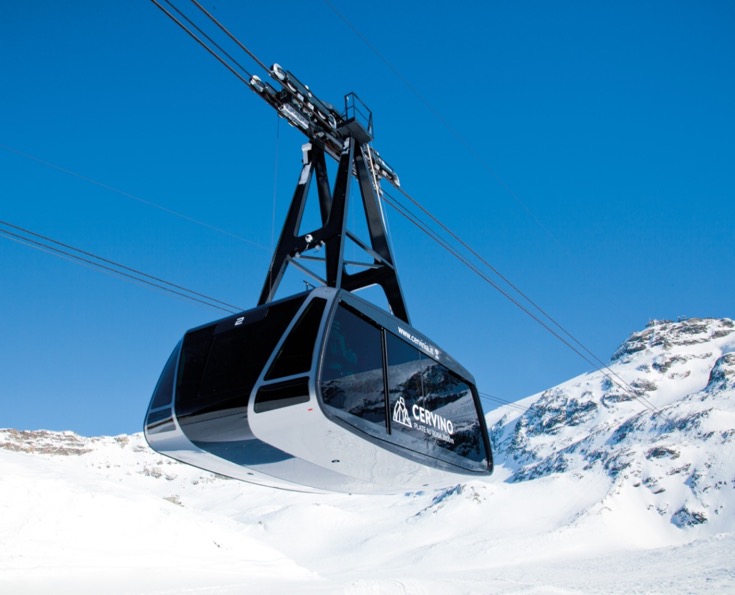 2 Tragseile
 2 track ropes

 1 Zugseil / bei 3S-Bahn umlaufendes Zugseil 
 1 haul rope/ with 3S systems circulating haul rope
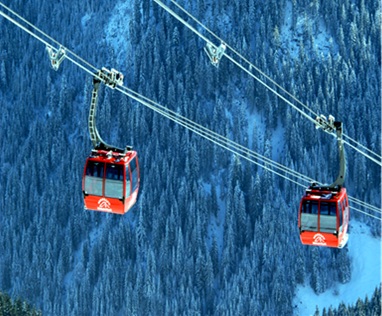 11. April 2013
OITAF Seminar Innsbruck
9
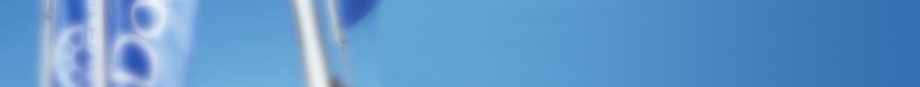 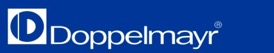 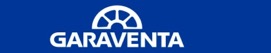  durch Systemauslegung: Auswirkungen der Windeinflüsse möglichst gering
 due to system design: wind impacts as low as possible
zunehmender Verfügbarkeit bei Wind
 availability with increasing wind
 konkrete Anlagenverhältnisse sind zu berücksichtigen 
 specific conditions of the installation are to be considered
Windgeschwindigkeit
Wind speed
Funitel, Funifor
Continuous Monocable Ropeway
Reversible Aerial Ropeway
3S-Ropeway
Funitel, Funifor
11. April 2013
OITAF Seminar Innsbruck
10
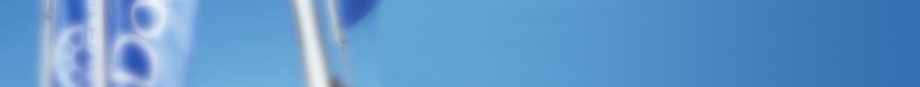 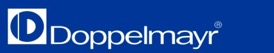 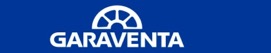 Weiters wurden bei verschiedenen Bahnsystemen viele Maßnahmen geschaffen, um die Verfügbarkeit bei widrigen Witterungsbedingungen zu erhöhen .
(Beispiele folgen)
Furthermore, on different ropeway systems were many measures taken to increase the availability under critical weather conditions.
(See the following examples)
11. April 2013
OITAF Seminar Innsbruck
11
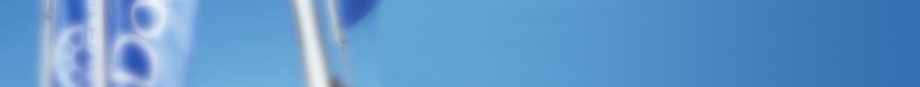 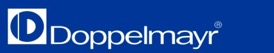 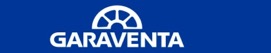 2.5 Einseilumlaufbahnen
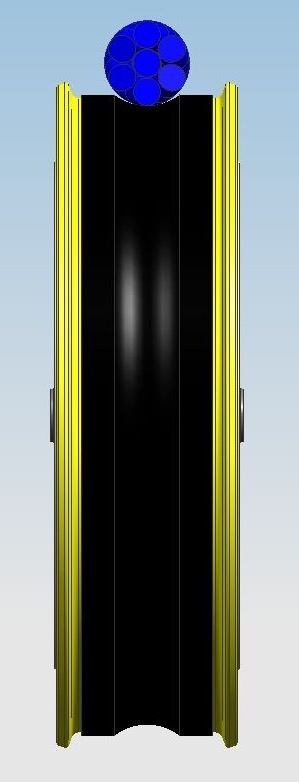 2.5 Continuous Monocable Gondola
2.5.1 Wind
2.5.1 Wind
Seilauflagedruck auf Seilrollen
 rope bearing pressure onto the sheaves

Rillentiefe in Seilrollen
 groove depth in sheaves

Bordscheibenüberstand
 side plate projection
11. April 2013
OITAF Seminar Innsbruck
12
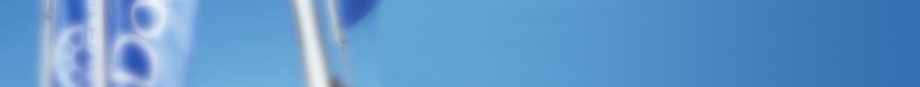 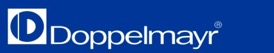 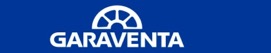 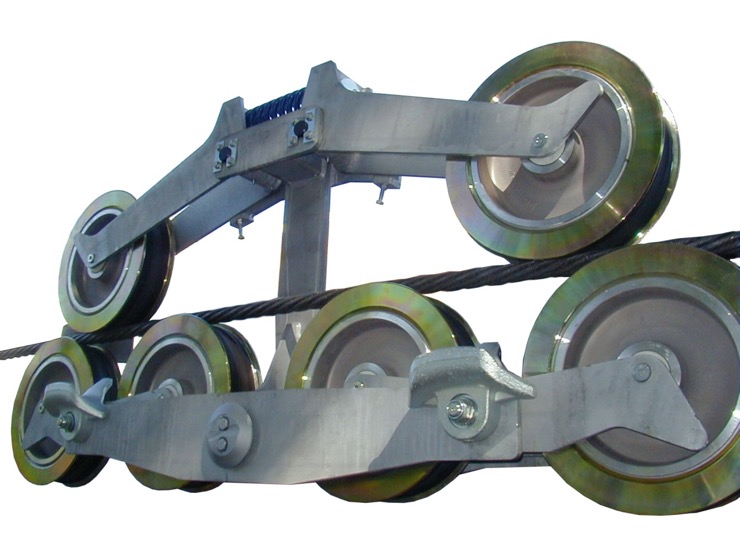 gefederte Gegenrollen auf Rollenbatterien
 spring-mounted counter sheaves on sheave assemblies

 Kombirollenbatterie
 combined sheave assemblies
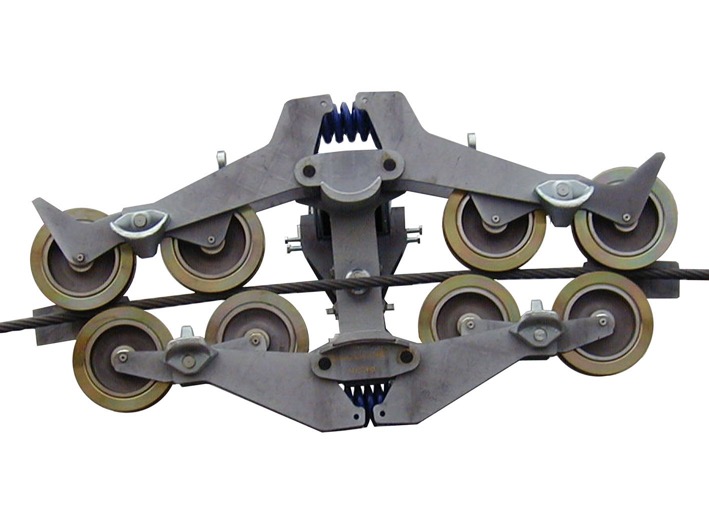 11. April 2013
OITAF Seminar Innsbruck
13
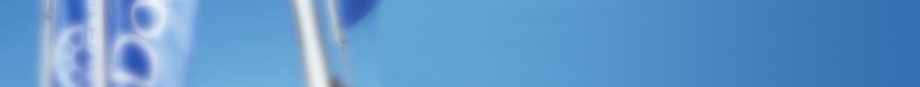 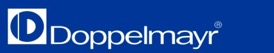 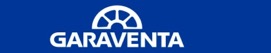 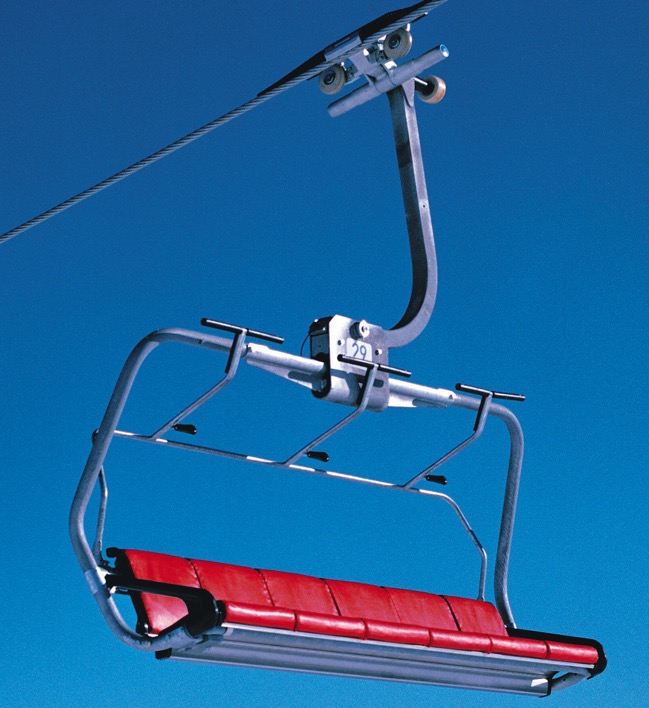 Konstruktion von Fahrzeugen mit geringem cw-Wert
 construction of carriers with low drag coefficient
Sessel mit geringer Windangriffsfläche
chairs with small surfaces exposed to the wind
11. April 2013
OITAF Seminar Innsbruck
14
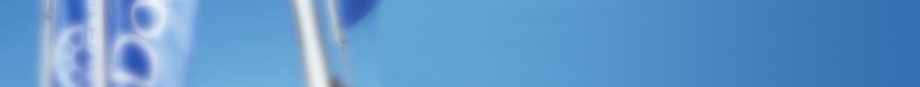 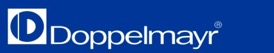 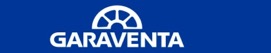 Zusatzmasse in Kabinen und Sesseln
 additional weight in gondolas and on chairs
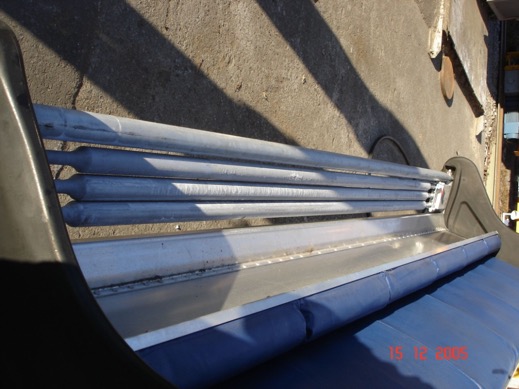 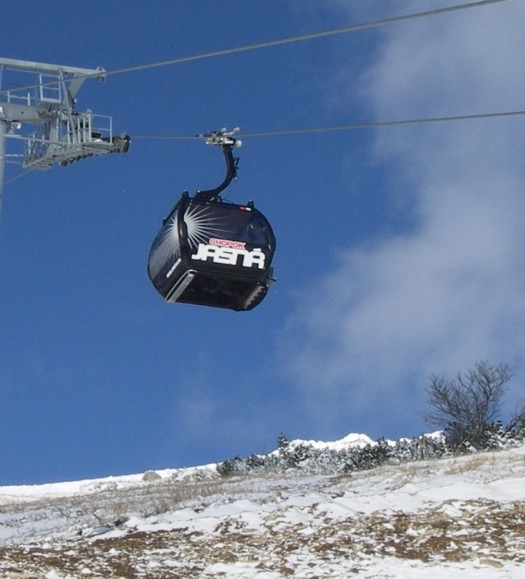 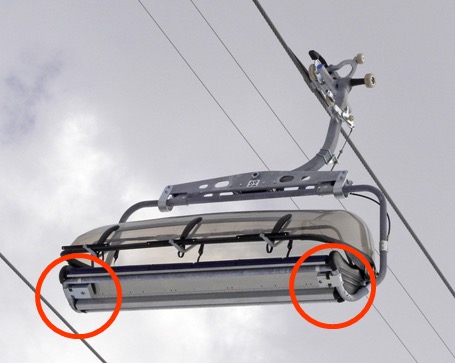 11. April 2013
OITAF Seminar Innsbruck
15
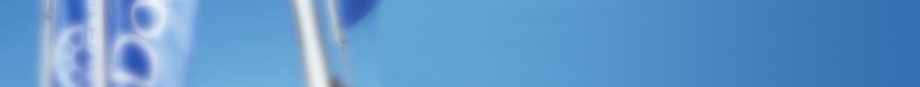 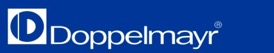 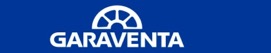 Pendeldämpfer am Sessel
 swing dampeners on the chair
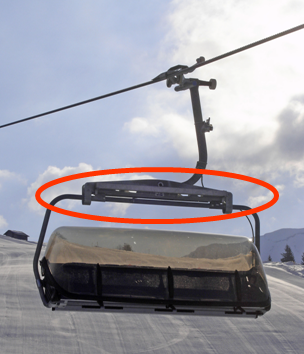 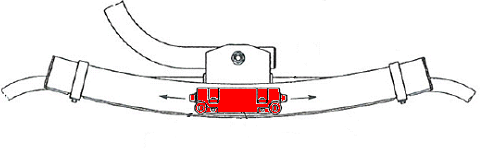 größere Spur auf der Strecke
 wider gauge on the line
11. April 2013
OITAF Seminar Innsbruck
16
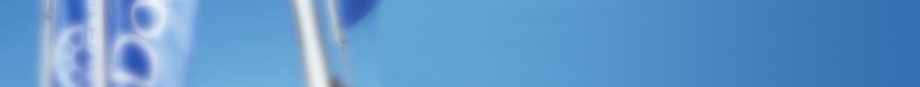 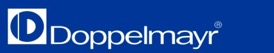 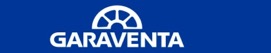 automatische Haubenschließung und Verriegelung bei leeren Sesseln 
 automatic closing and locking of the bubble on empty chairs
Schließschiene
          closing rail
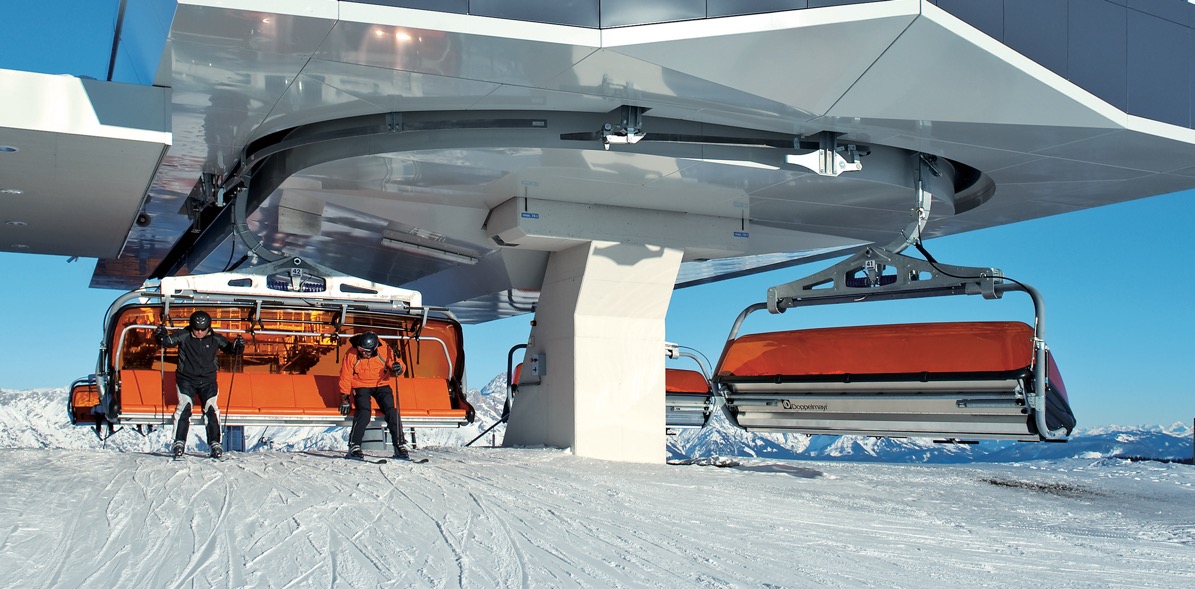 11. April 2013
OITAF Seminar Innsbruck
17
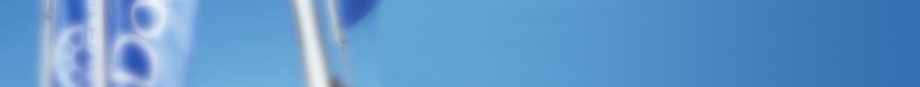 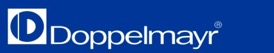 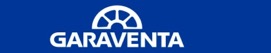 Anordnung Ein- und Ausstieg je nach Hauptwindrichtung  90° Ausstieg
 arrangement of entry and exit area according to wind direction  90° exit
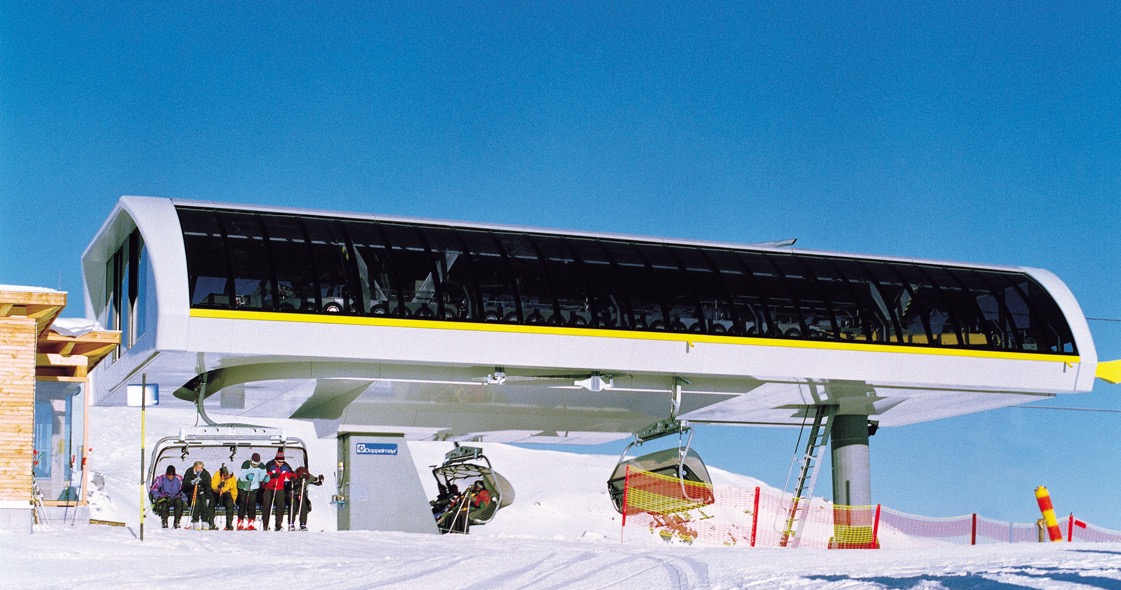 11. April 2013
OITAF Seminar Innsbruck
18
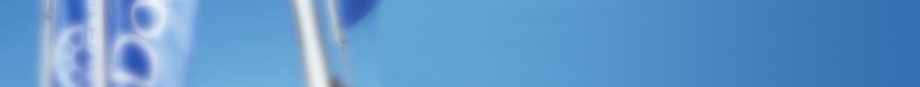 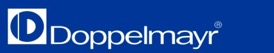 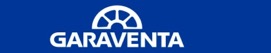 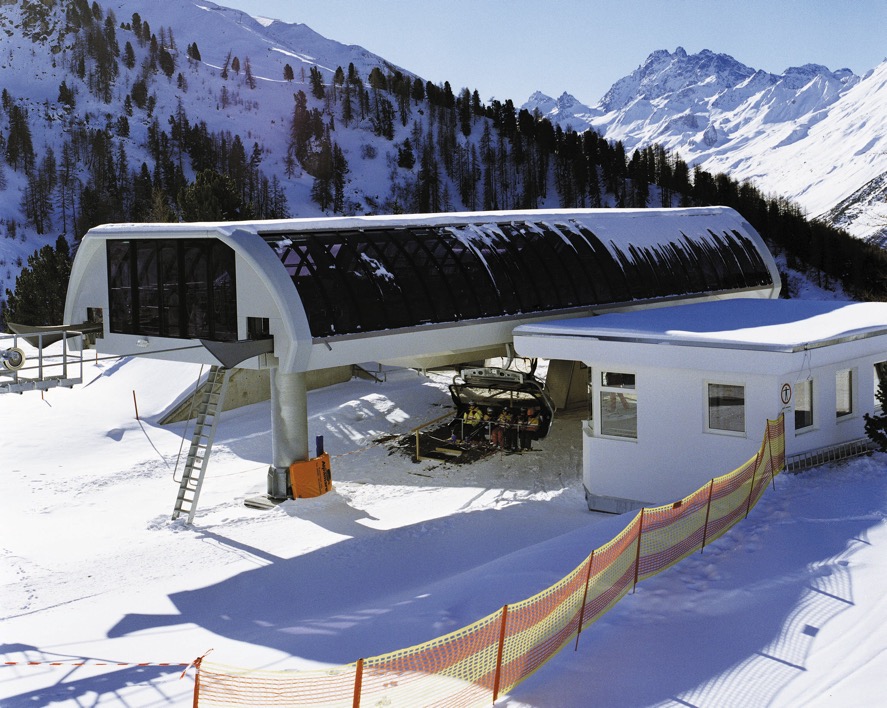 Anbringung von Schutzwänden,   
  Windzäunen
installation of protective walls,
  wind nets
11. April 2013
OITAF Seminar Innsbruck
19
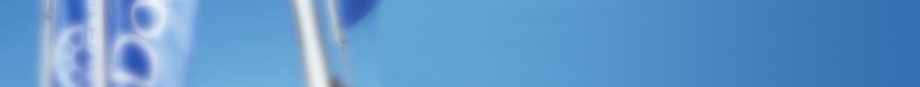 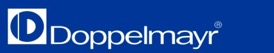 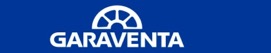 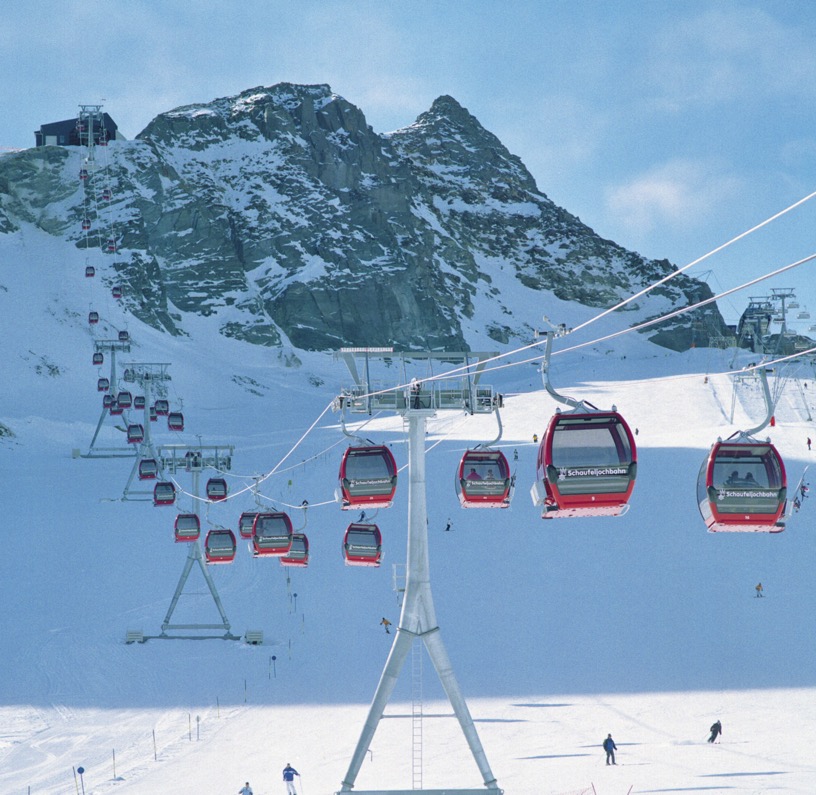 entsprechende Dimensionierung der     
  Streckenbauteile
corresponding dimensioning of the 
  line structure
11. April 2013
OITAF Seminar Innsbruck
20
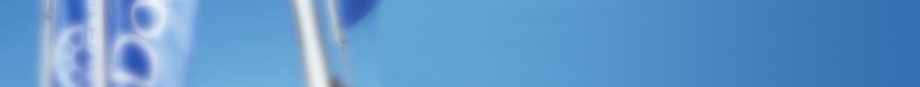 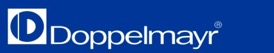 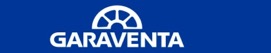 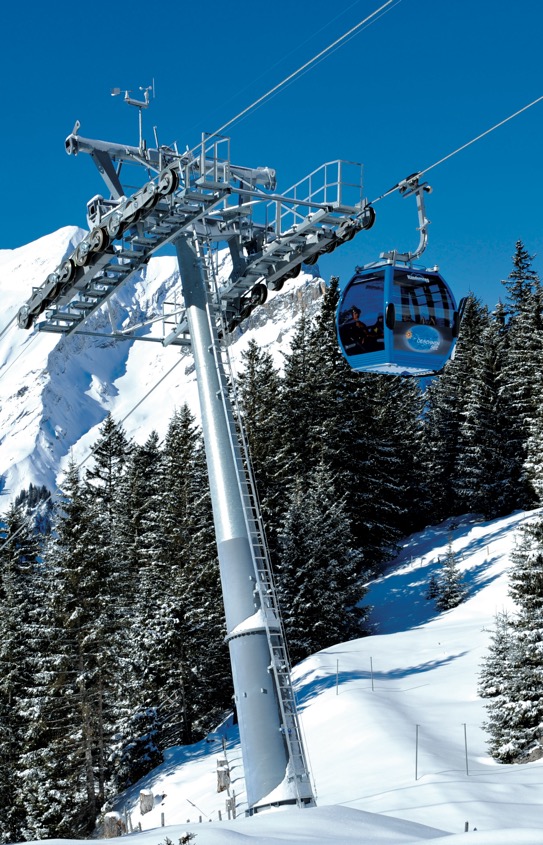 automatische Reduktion der 
  Fahrgeschwindigkeit bei Windalarm
automatic speed reduction in case of wind alarm
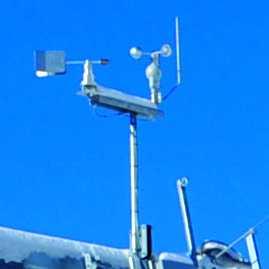 11. April 2013
OITAF Seminar Innsbruck
21
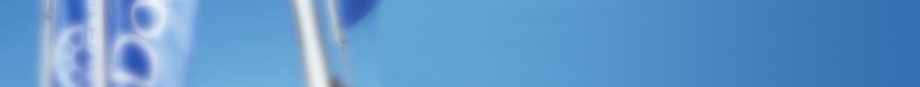 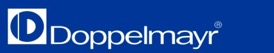 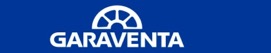 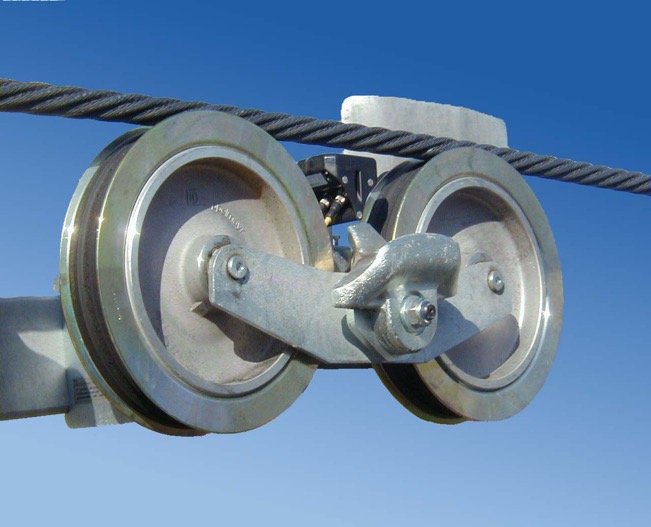 RPD-System (Überwachung der Seillage)
RPD-system (detection of the rope position)
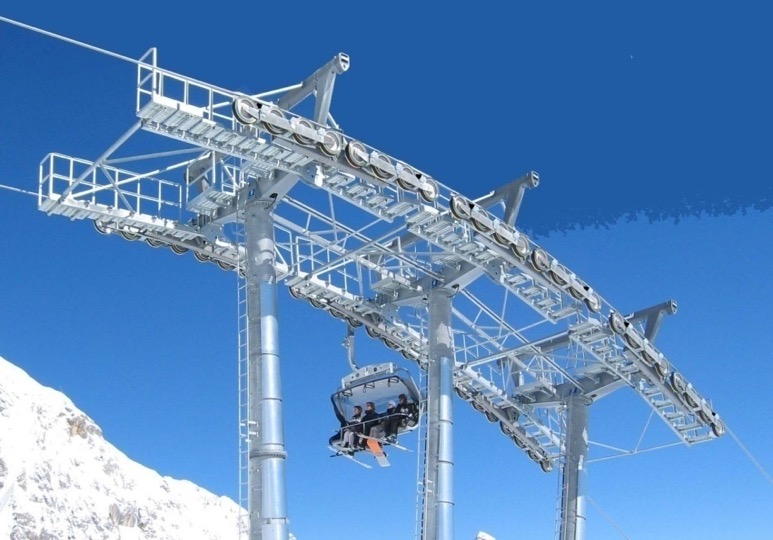 11. April 2013
OITAF Seminar Innsbruck
22
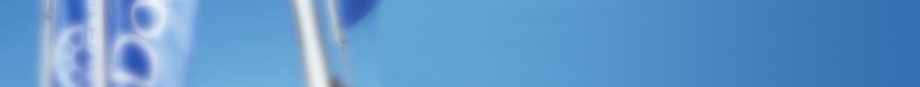 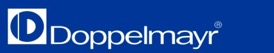 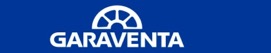 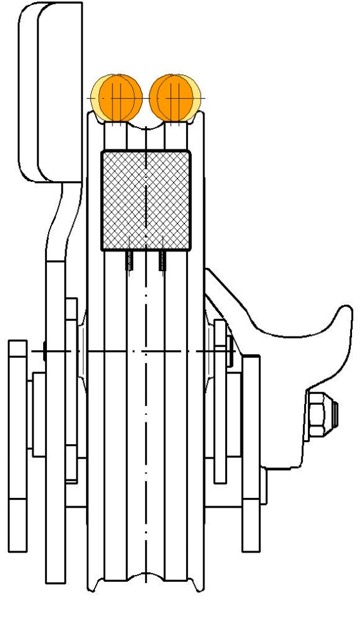 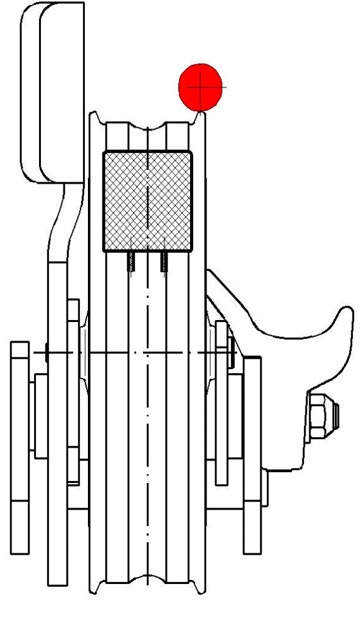 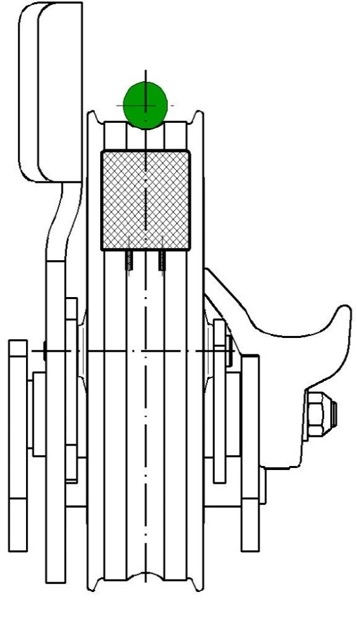 Normallage
Verlangsamung
Stopp
normal situation
slowing-down
stop
11. April 2013
OITAF Seminar Innsbruck
23
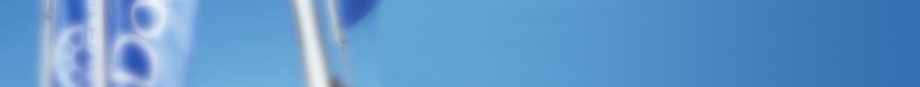 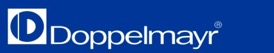 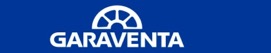 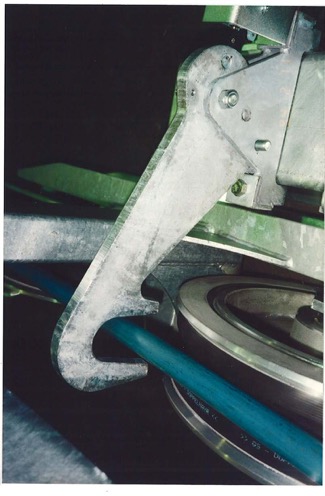 außer Betrieb Anbringen von Seilsicherungselemente
mounting of rope retaining elements when the installation is out of service
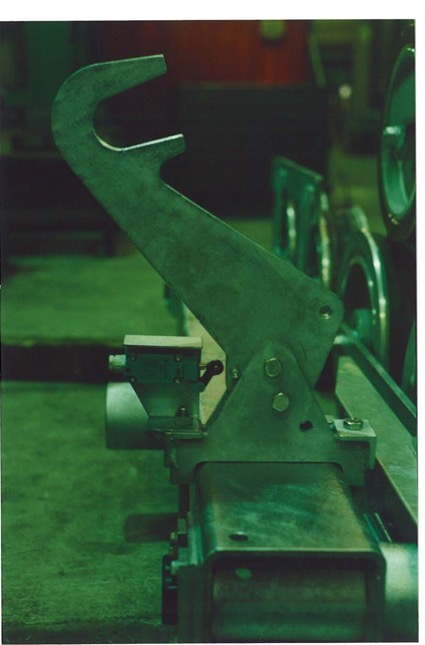 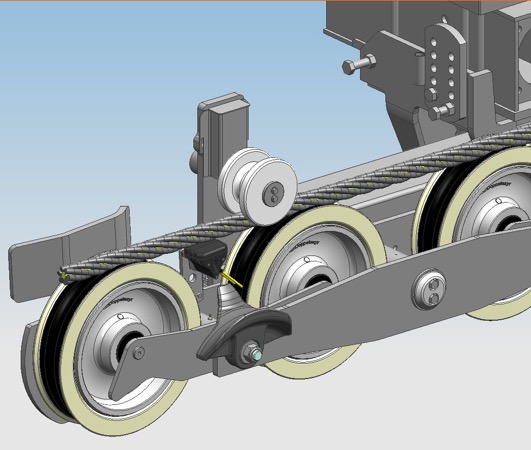 11. April 2013
OITAF Seminar Innsbruck
24
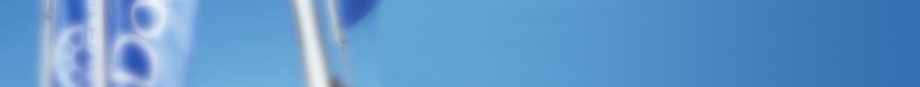 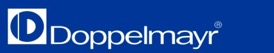 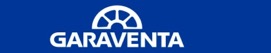 2.5.2 Eis und Schnee
      2.5.2 Ice and snow
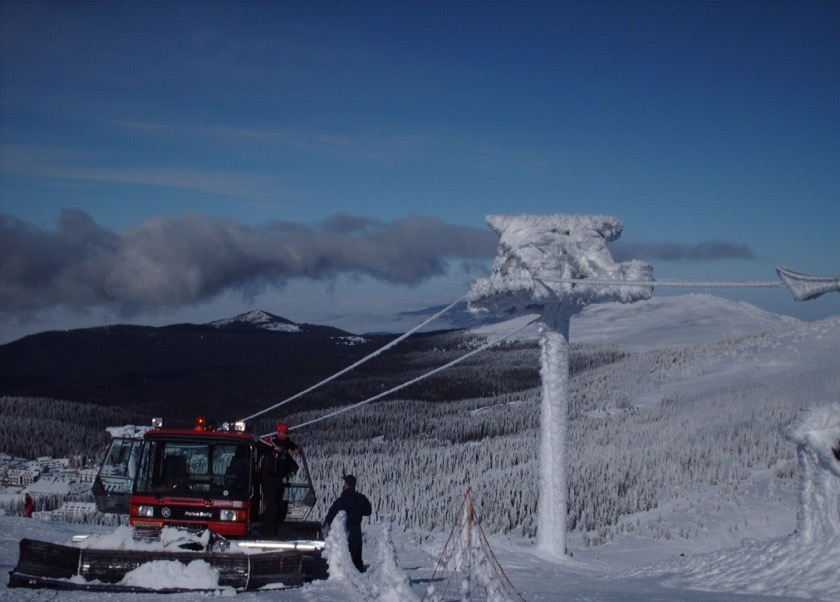 entsprechende Dimensionierung 
   (Streckenbauteile, Stationsbauteile)
 suitable dimensioning 
  (line structure, station components)

unempfindliche Bauteilgestaltung
 robust design of components
11. April 2013
OITAF Seminar Innsbruck
25
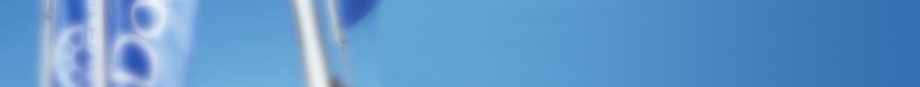 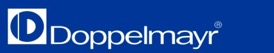 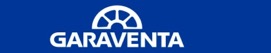 kompakte Klemmenausführung
 compact grip design
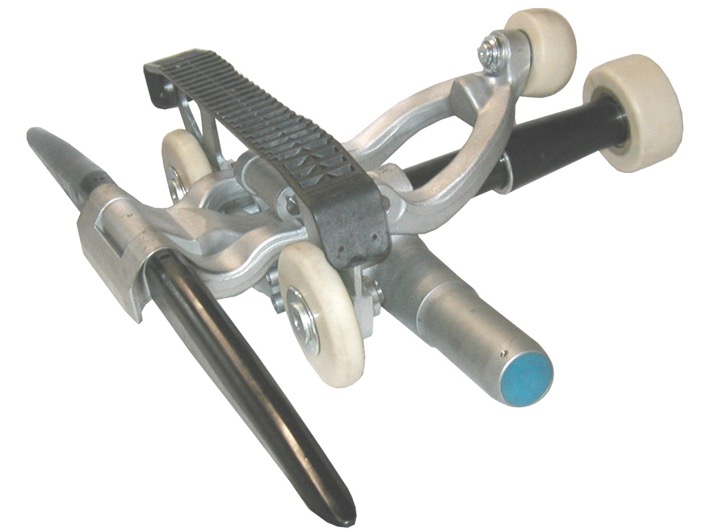 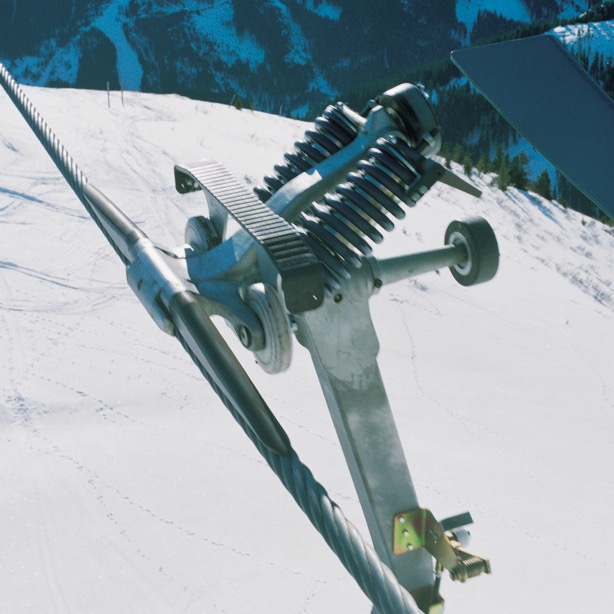 11. April 2013
OITAF Seminar Innsbruck
26
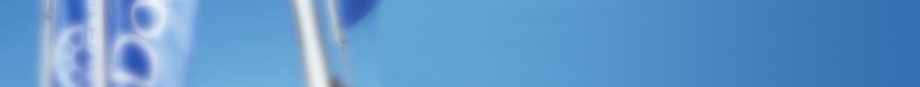 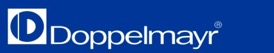 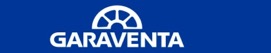 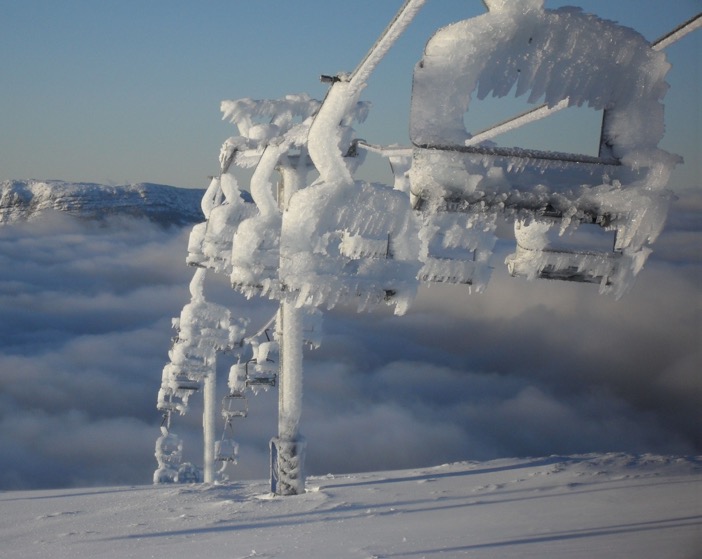 Garagierung der Fahrzeuge
 parking of carriers
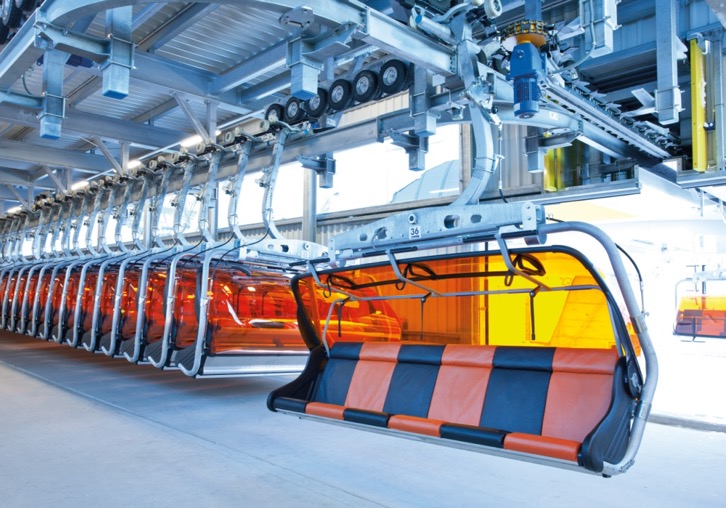 kuppelbare Anlagen
 detachable installations
11. April 2013
OITAF Seminar Innsbruck
27
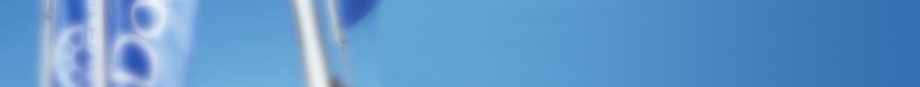 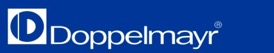 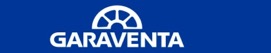 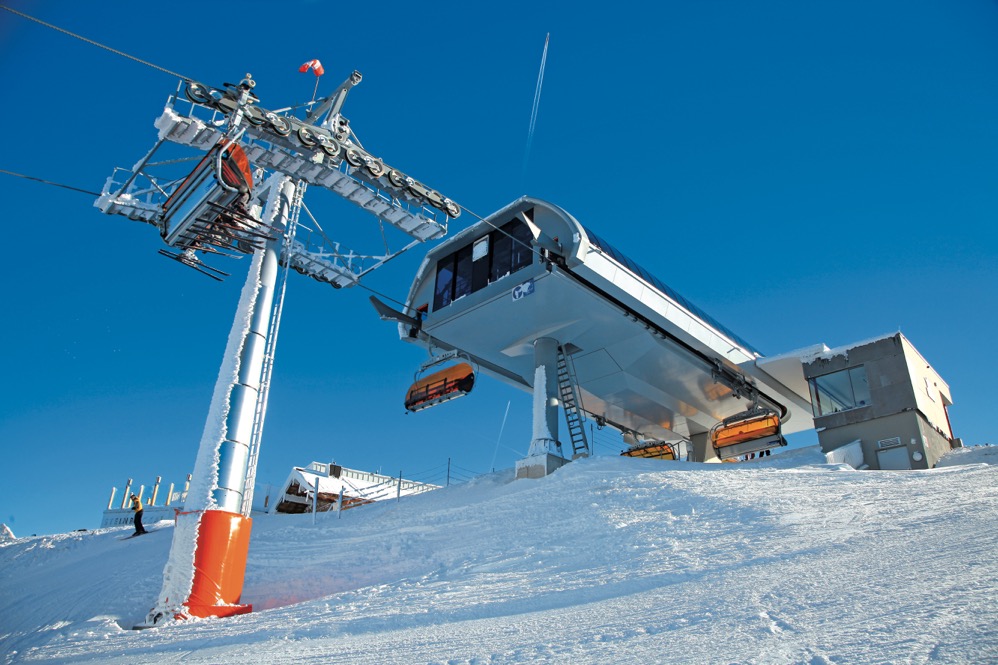 kompakte  
  Stationsverkleidung
  compact station cladding

 Wettertor bei der    
  Stationseinfahrt
 air door on incoming side
11. April 2013
OITAF Seminar Innsbruck
28
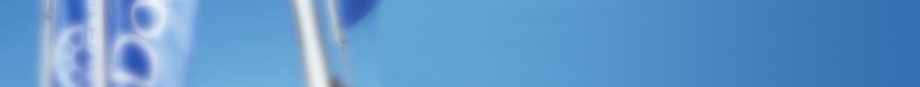 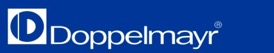 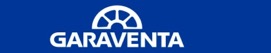 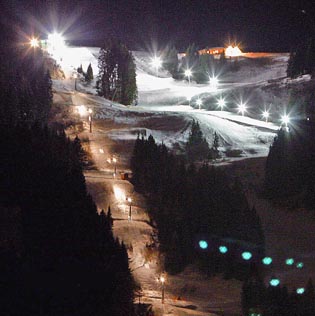 Fahren in der Nacht 
 night operation
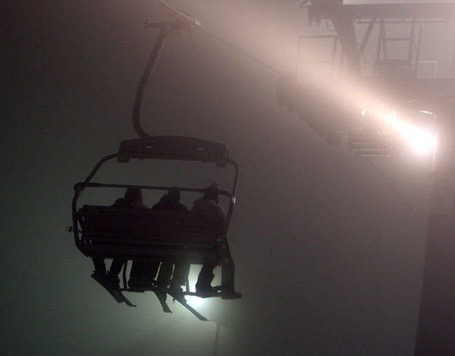 Leerseilfahren 
 Eisansammlungen reduzieren
 drive unloaded
 reduce amassing of ice
Quelle: draufabfahren.de
             merkur-online.de
11. April 2013
OITAF Seminar Innsbruck
29
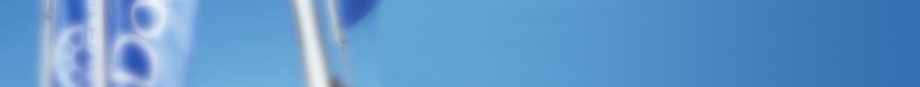 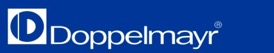 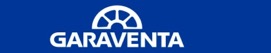 2.5.3 Blitz und Gewitter
        2.5.3 Lightning and thunderstorm

 Erdungssysteme 
 earthing systems
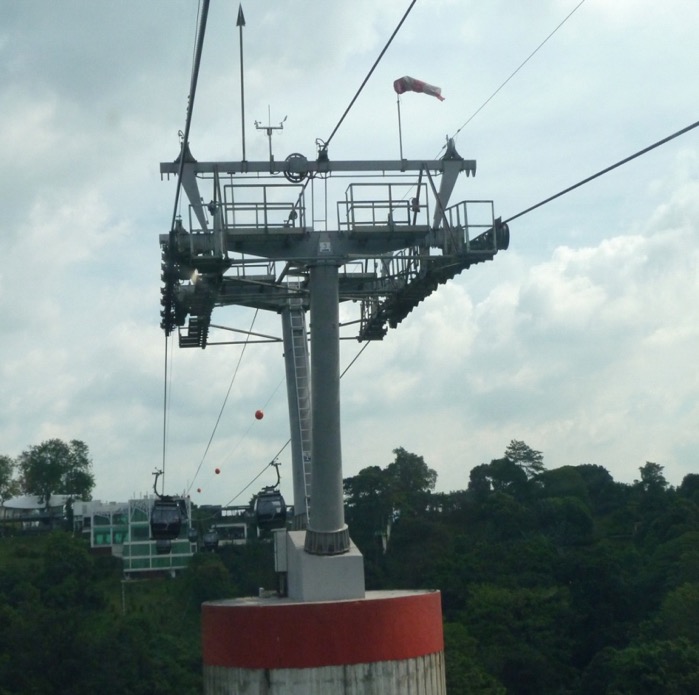 2.5.4 elektromagnetische Aufladungen
        2.5.4 electromagnetic charges

 Erdungssysteme
 earthing systems
11. April 2013
OITAF Seminar Innsbruck
30
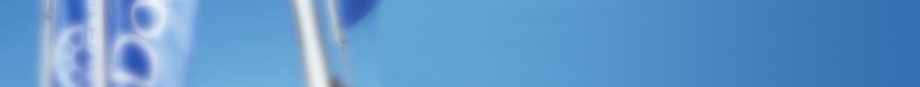 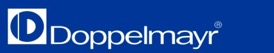 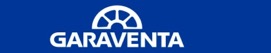 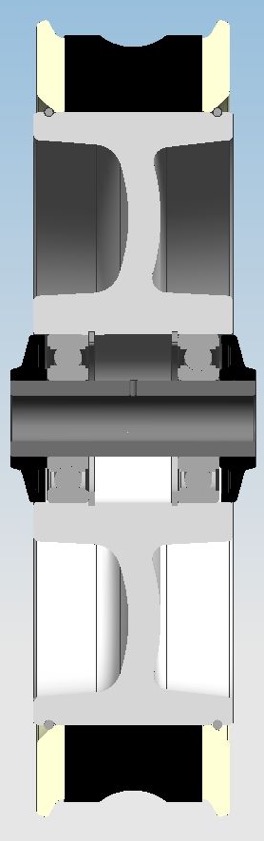 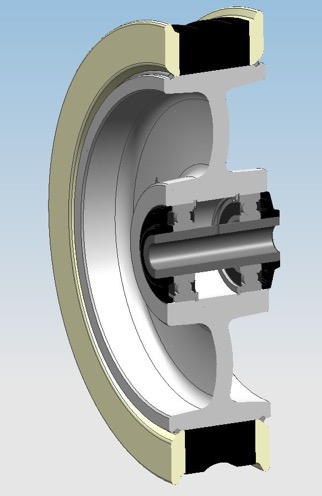 2.5.5 Feuchtigkeit
2.5.5 Moisture 

 Hohlräume vermeiden / füllen
 avoid  / fill cavities

 Endschalter mit Belüftungsventil
 limit switches with ventilation valve

 Bruchstabschalter mit Polfett
 break fork switches with conductive grease

 Steuerungsschränke in trockene Räume
 control cabinets in dry rooms
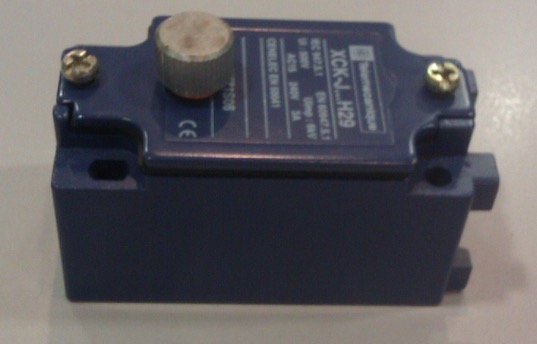 11. April 2013
OITAF Seminar Innsbruck
31
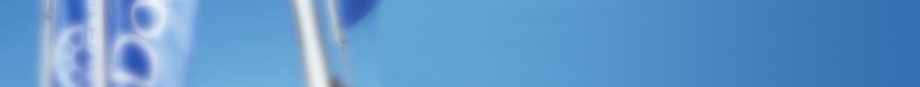 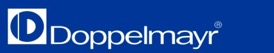 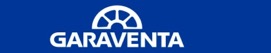 2.5.6 Ausfall von Sicherheitseinrichtungen
        2.5.6 Failure of safety devices 

 2 Sicherheitskreise auf der Strecke
 2 safety circuits on the line

 Ausfall von einem Sicherheitskreis
 Weiterfahrt möglich
 failure of one safety circuit
  possible to move on
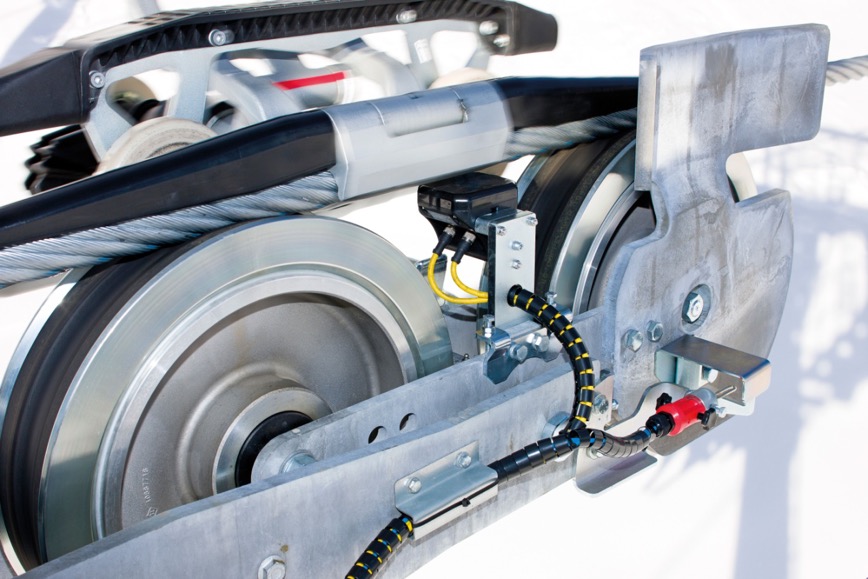 11. April 2013
OITAF Seminar Innsbruck
32
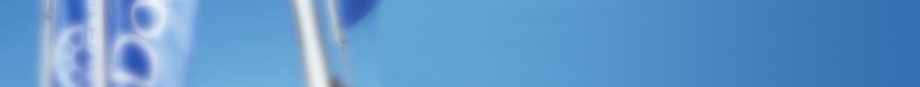 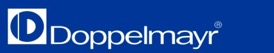 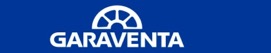 2.5.7 Stillstand der Anlage – Bergefall
        2.5.7 Standstill of the installation – case of rescue


 Räumungskonzept  - umfangreiche Maßnahmen 
 recovery concept  - broad measures





	ungewollter längerer Stillstand tritt nicht ein 
	bzw. bei Stillstand kurzfristige Problembehebung möglich
	           involuntary longer standstill will not occur
	                      respectively: in case of a standstill a short-term 
	          clearing of the problem is possible
11. April 2013
OITAF Seminar Innsbruck
33
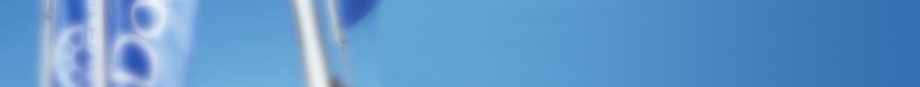 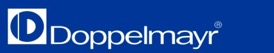 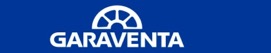 z.B. Maßnahmen Strecke
        e.g. measures: line
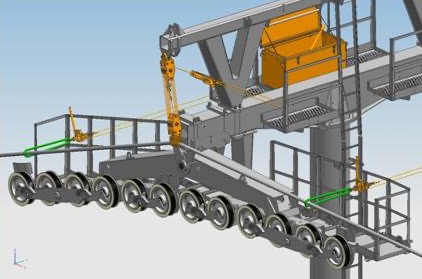 RPD – Überwachung der Seillage
 detection of the rope position

Werkzeuge und Ersatzteile auf Stützen
 tools and spare parts on towers 	

Zugänglichkeit zu den Stützen
 accessibility to the towers
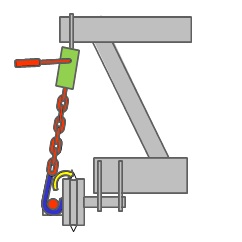 11. April 2013
OITAF Seminar Innsbruck
34
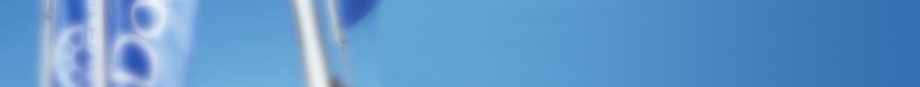 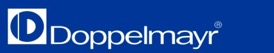 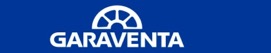 z.B. Maßnahmen: Station
        e.g. measures: station
2. Notantrieb in der Umlenkstation
 2. emergency drive in deflection station

 2. Bremssystem in der Umlenkstation
 2. break system  in deflection station

 Notlauflagerung der Seilscheiben
 emergency bearing bullwheel
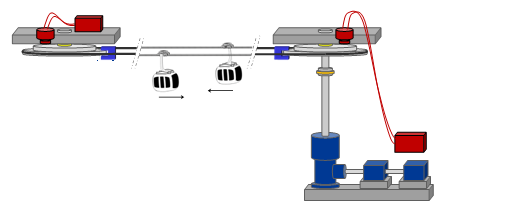 11. April 2013
OITAF Seminar Innsbruck
35
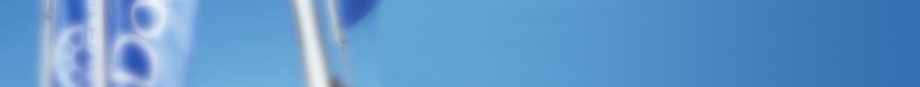 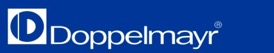 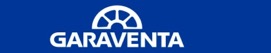 Viele der genannten Maßnahmen können analog nach entsprechender Anpassung auch auf andere Bahnsysteme angewendet werden.

Nachfolgend einige Beispiele die speziell systembezogen angewendet werden.
Many of the mentioned measures can analogously be transferred onto other ropeway systems after corresponding adjustment
 
following  some examples for ropeway systems which are specially used  system-related
11. April 2013
OITAF Seminar Innsbruck
36
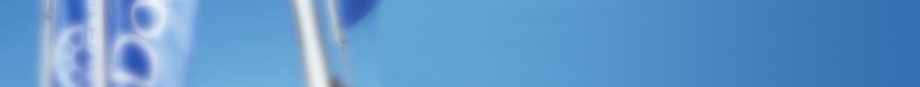 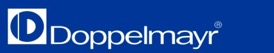 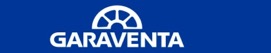 2.6 Funitel    2.6 Funitel2.6.1 Wind      2.6.1 Wind
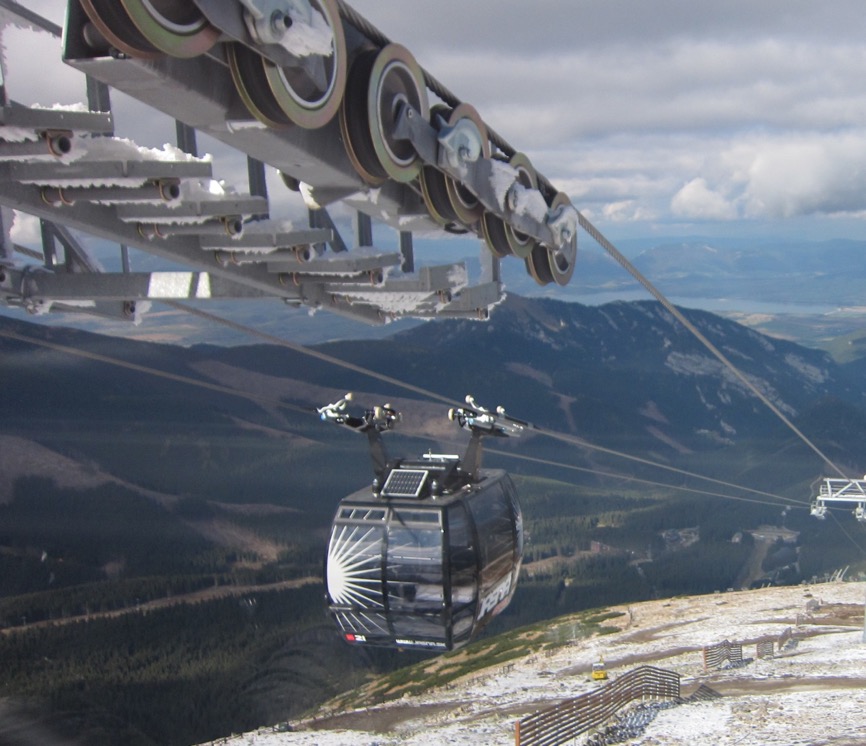 größere Bordscheiben-Ø
  bei Seilrollen
 sheaves with bigger 
  side plate diameters 

 große Längspendelungsfreiheit
 broad longitudinal swing
11. April 2013
OITAF Seminar Innsbruck
37
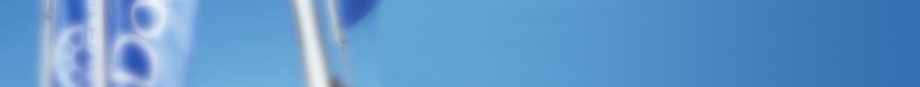 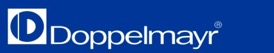 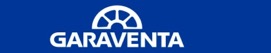 2.7  3S-System    2.7 3S-system2.7.1 Wind      2.7.1 Wind
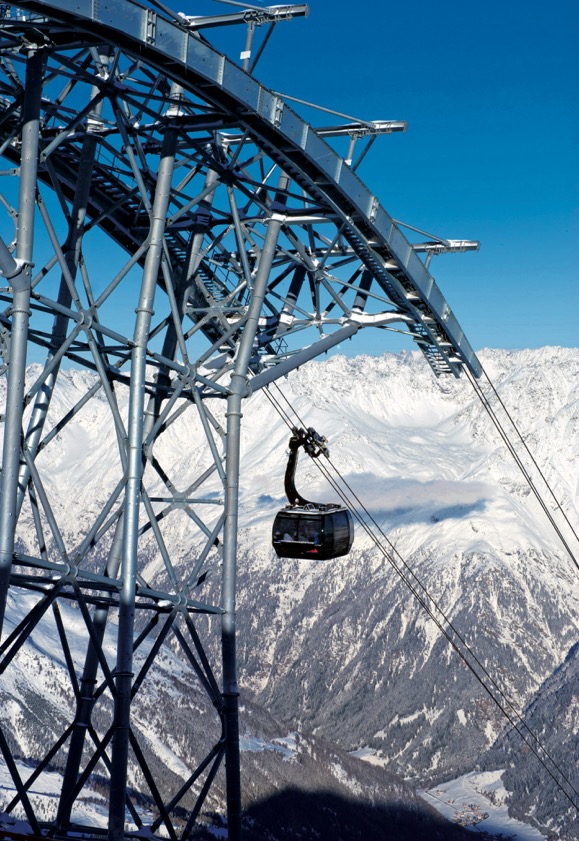 entsprechende Gestaltung der Auflageelemente
corresponding design of the bearing elements
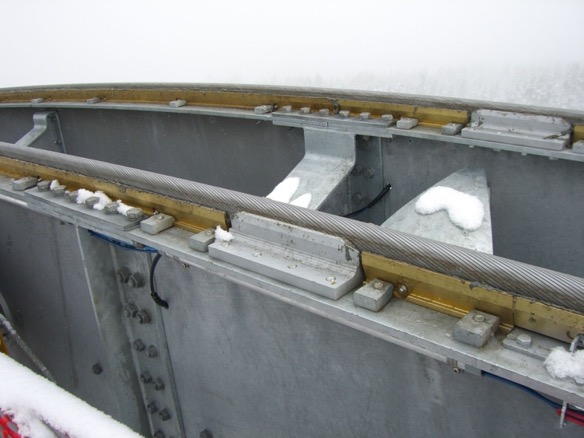 11. April 2013
OITAF Seminar Innsbruck
38
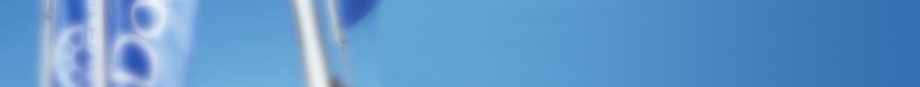 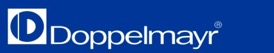 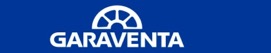 2.7.2 Eis und Schnee
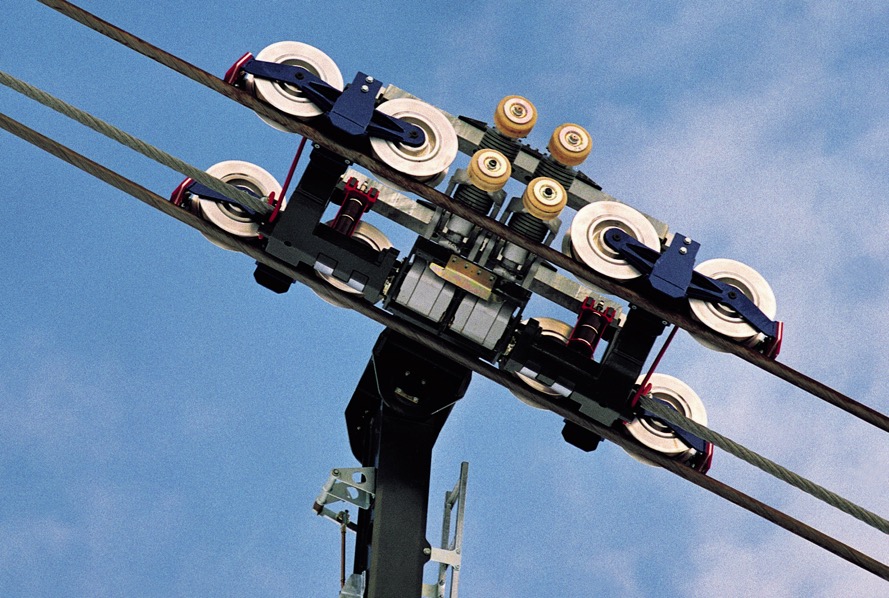 2.7.2 Ice and snow
Anbringen von Eiskratzern an den Laufwerken
mounting of ice scrapers on carriages
11. April 2013
OITAF Seminar Innsbruck
39
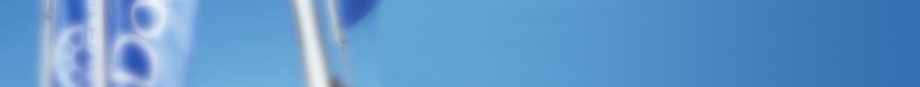 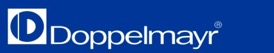 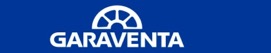 2.8 Funifor     2.8 Funifor2.8.1 Ausfall von mechanischen Einrichtungen        2.8.1 Failure of mechanical devices
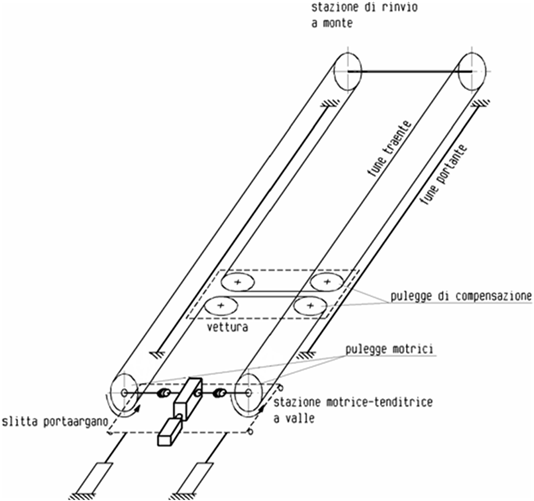 Anlage leerfahren mit eine Antriebsscheibe möglich,
 falls eine Seilscheibe blockiert
possible recovery with only    
  one drive bullwheel, if one  
  bullwheel is blocked
11. April 2013
OITAF Seminar Innsbruck
40
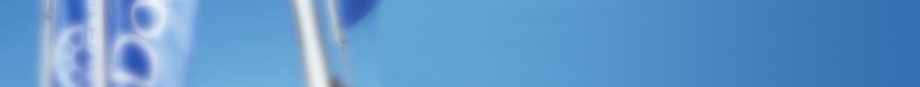 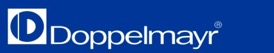 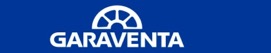 2.8.2 Bergung
2.8.2 Rescue
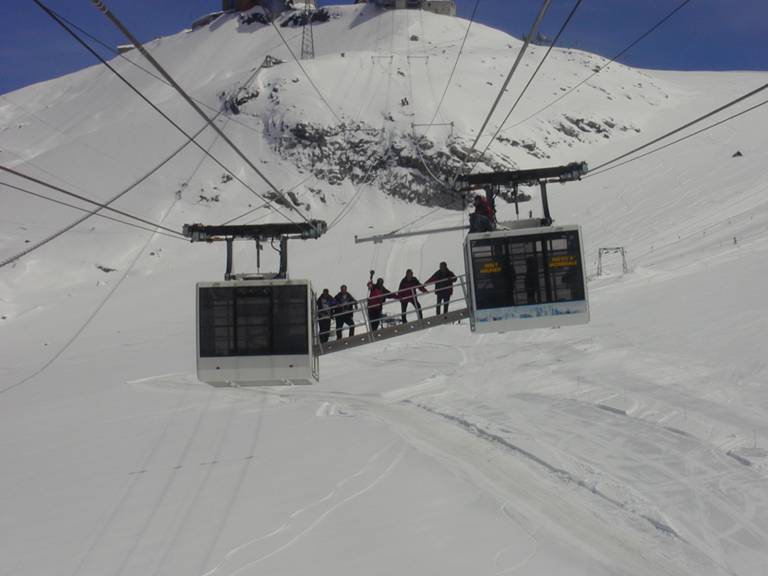 Kabinen können unabhängig 
  voneinander bewegt werden
gondolas can be moved independently
Überstieg von einer Gondel in   
  die andere möglich
exit from one gondola into  
  another possible
11. April 2013
OITAF Seminar Innsbruck
41
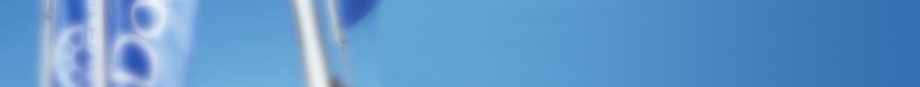 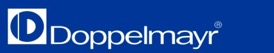 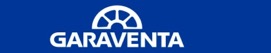 2.9 Pendelbahn    2.9 Reversible aerial ropeway2.9.1 Wind       2.9.1 Wind
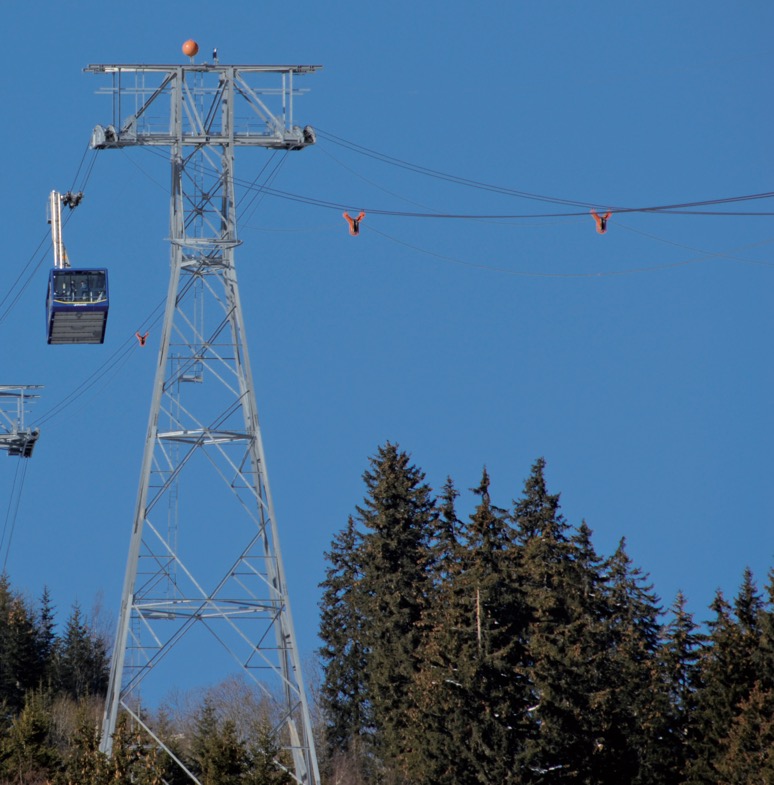 Auflagedruck und entsprechende 
  Ausführung der Tragseilführungselemente
bearing pressure and corresponding 
  design of the guiding elements of the track ropes
Auflagedruck des Zugseils und entsprechende
  Anordnung und Ausführung der Seilreiter
bearing pressure of the haul rope and  
  corresponding arrangement and design of 
  the slack carriers
11. April 2013
OITAF Seminar Innsbruck
42
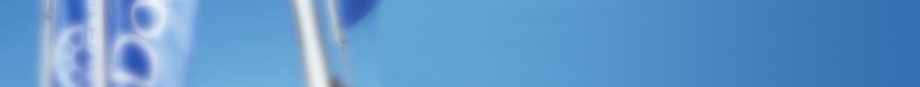 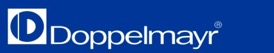 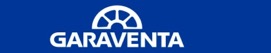 Befestigungsarme zur Lagestabilisierung der Tragseile
fixing arms to stabilize the position of the track ropes
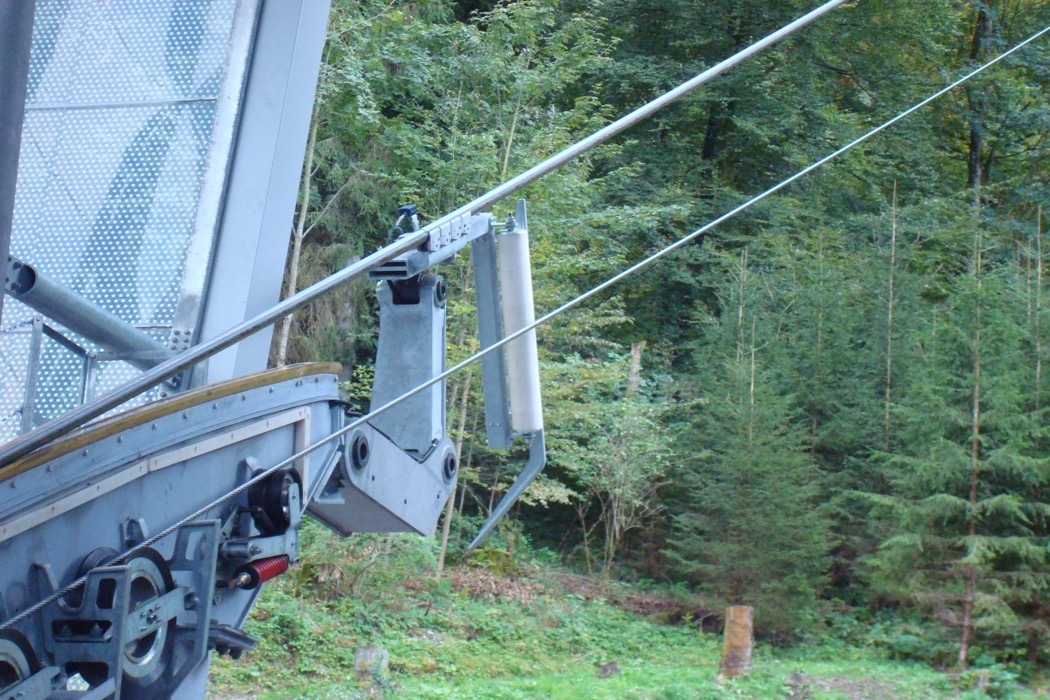 11. April 2013
OITAF Seminar Innsbruck
43
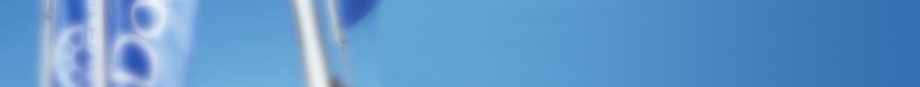 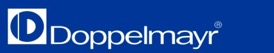 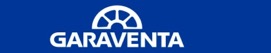 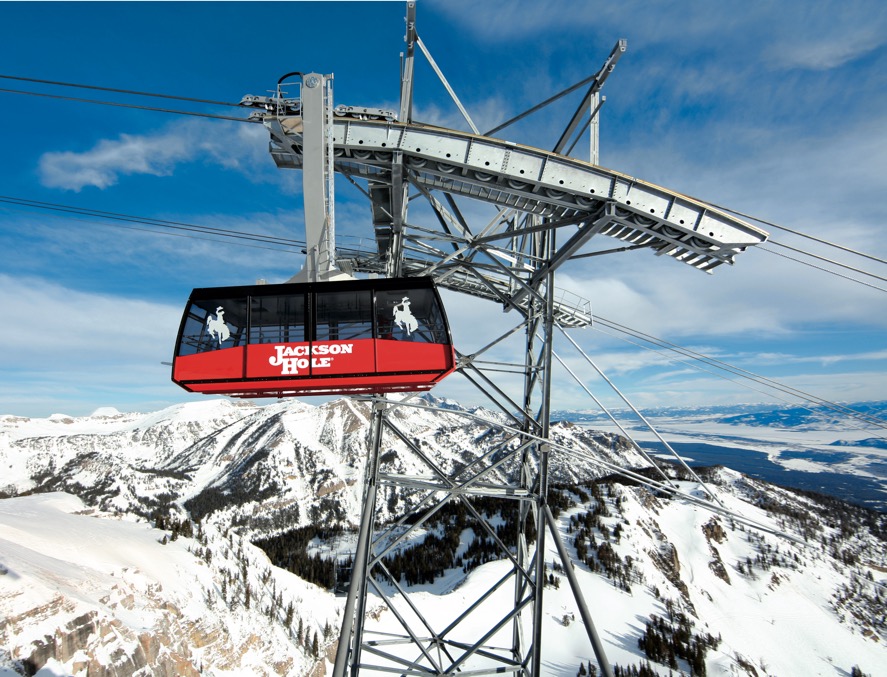 große Masse des Fahrzeugs 
  und großer Schwerpunktabstand 
  zum Seil
great dimensions of the carrier 
  and great gravity distance to the 
  rope
11. April 2013
OITAF Seminar Innsbruck
44
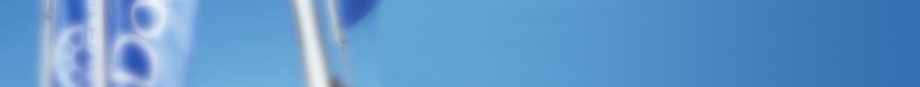 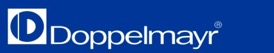 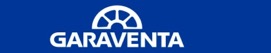 2.10 Standseilbahn     2.10 Funicular Ropeway2.10.1 Wind      2.10.1 Wind
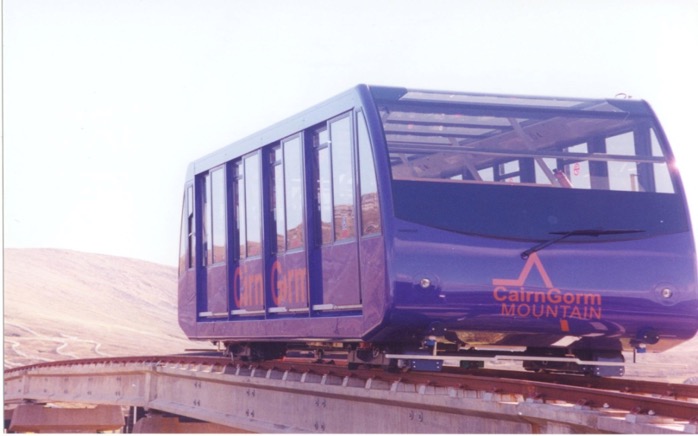 Fahrzeugform
form of carrier
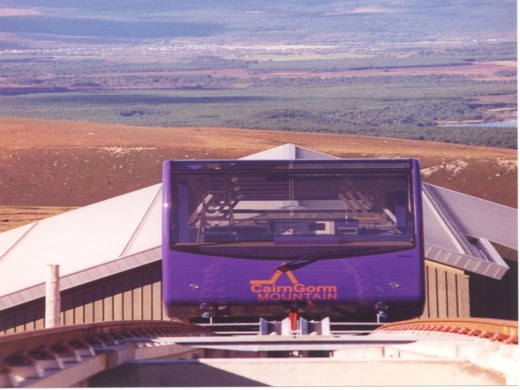 größere Spurbreiten
wider gauges
11. April 2013
OITAF Seminar Innsbruck
45
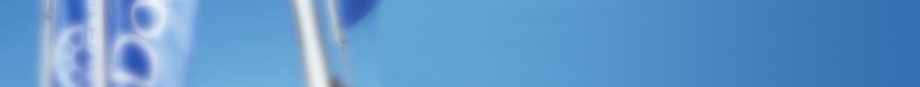 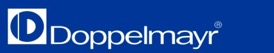 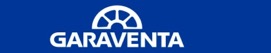 3. Zusammenfassung
3. Summary
Besonderheiten sind mit Herstellern abzuklären (Witterungsbedingungen, Nutzungsplan, Geologie,…)
consult the manufacturer for special features (weather conditions, utilization plan, geology,...)
Beobachtungen während des Betriebes durch Betreiber, Umsetzen von betrieblichen Maßnahmen  
  erforderlich (lokale Betriebserfahrungen, Betriebsanleitungen, Vorschriften,…)
control during operation by operators and implementation of operational measures is necessary
(local  operation experience, operation instructions, regulations,...)
technische und betriebliche Maßnahmen ermöglichen es, den Erwartungen der Gäste auch bei widrigen 
  Witterungsbedingungen sehr weit entgegenzukommen
technical and operative measures make it possible to meet guest’s expectations very far under any weather condition
11. April 2013
OITAF Seminar Innsbruck
46
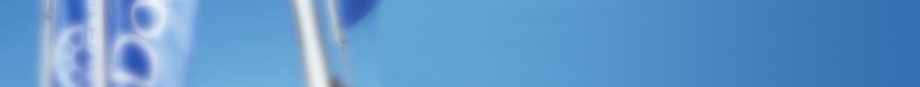 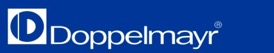 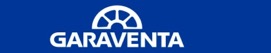 Betrieb von Seilbahnen unter außergewöhnlichen Umständen
Operation of ropeways under extraordinary conditions
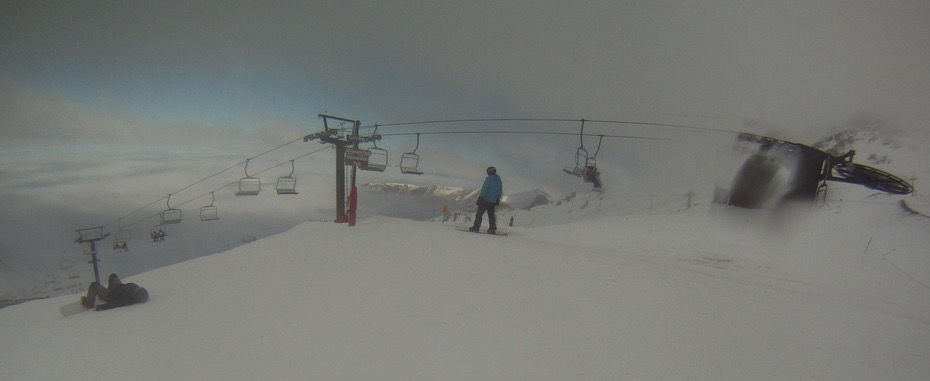 Herausforderung für:
          Challenge for:
Fahrgast
 passenger

Betreiber
 operator 

Hersteller
 manufacturer

Behörden
 authorities
Quelle: sommerschi.com
11. April 2013
OITAF Seminar Innsbruck
47
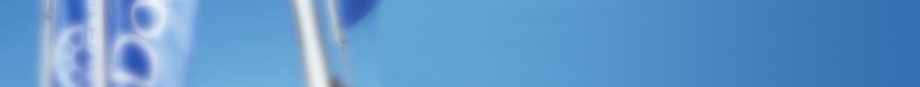 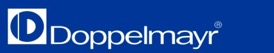 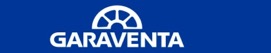 Vielen Dank!
Thank you!
Bilder ohne Quellenangabe: betriebsintern
11. April 2013
OITAF Seminar Innsbruck
48